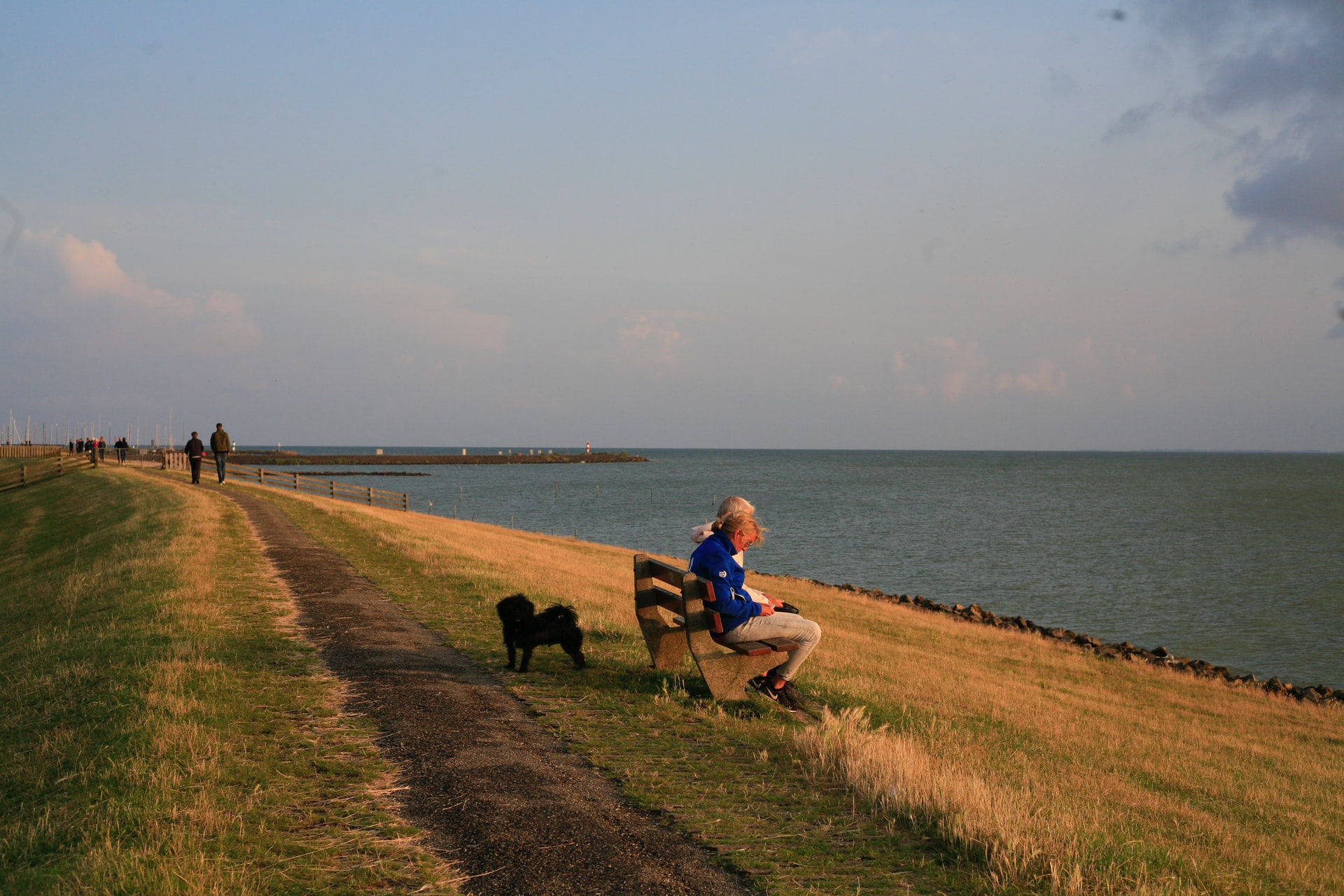 Grip op sociaal – prognose van openeinderegelingen
 it’s public – februari 2021
Achtergrond en doel document
Openeinderegelingen in het sociaal domein leiden regelmatig tot budgettaire verrassingen voor gemeenten. 
Er zijn in het sociaal domein meerdere openeinderegelingen. Veel gemeenten ondervinden moeilijkheden bij het monitoren en voorspellen van de uitgaven aan deze regelingen vanwege meerdere redenen:
Het is van tevoren lastig in te schatten in welke mate er een beroep wordt gedaan op welke type zorg/ondersteuning van een openeinderegeling. Sommige typen zorg zijn erg kostbaar, een plotselinge toename van deze typen zorg kan leiden tot een onverwachte overschrijding.
De informatievoorziening is complex. Gemeenten krijgen informatie van verschillende aanbieders, samenwerkingsverbanden en instellingen. Dit brengt complexiteit met zich mee vanwege onzekerheid over de volledigheid van deze informatie.
Doordat de openeinderegelingen een significant onderdeel van de gemeentelijke budgetten zijn, vormen overschrijdingen een belangrijk financieel risico voor gemeenten.

In dit document wordt uiteengezet hoe een goede prognose van een openeinderegeling gemaakt kan worden.
Een goede prognose bestaat uit enkele financiële basisonderdelen, het meenemen van gewijzigd beleid en een verificatie van de gebruikte informatie. In dit document worden deze verschillende onderdelen toegelicht, en wordt aan de hand van voorbeelden de invloed van het wel/niet meenemen van deze onderdelen geduid.
Achtergrond
Doel
2
Gemeenten zijn verantwoordelijk voor drie grote openeinderegelingen in het sociaal domein
Belangrijkste openeinderegelingen sociaal domein
Jeugdwet: gemeenten zijn verantwoordelijk voor het beschikbaar stellen van alle vormen van jeugdhulp. Bijvoorbeeld wanneer er problemen in het gezin zijn, of wanneer jeugdigen psychische en gedragsproblemen hebben.
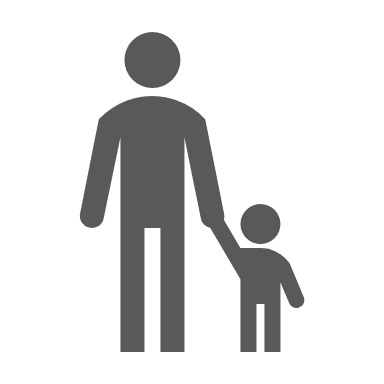 Grootste complexiteit m.b.t. monitoring zit bij de jeugdwet en WMO
Wet maatschappelijke ondersteuning: gemeenten zijn verantwoordelijk voor ondersteuning van mensen die niet zelfredzaam zijn. Dit betreft onder andere dagbesteding, ondersteuning van mantelzorgers, beschermde woonomgevingen en opvang.
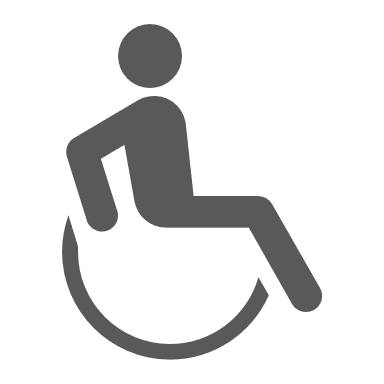 Participatiewet: gemeenten zijn verantwoordelijk om zoveel mogelijk mensen naar werk toe te leiden of te ondersteunen bij het werk. Daarnaast worden regelingen aangeboden om er voor te zorgen dat iedereens inkomen boven het sociaal minimum zit.
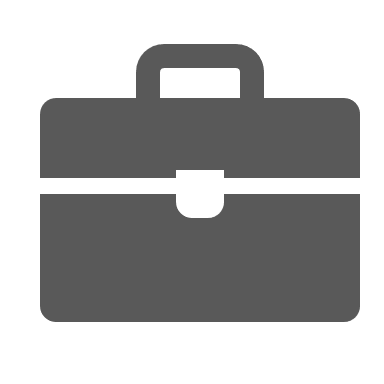 3
Bron: rijksoverheid.nl
Openeinderegelingen hebben veelal vier processtappen…
Generiek overzicht proces zorgverlening
Een verwijzer bepaalt dat iemand specifieke vorm van zorg nodig heeft.

Dit kan bijv. een gemeentelijk team, (huis-)arts, rechter of andere gemandateerde zijn.
De gemeente geeft middels een toewijzing een bevestiging (o.b.v. gemeentelijke verordening). 
Vanaf dit moment mag de zorg geleverd worden.
Na een toewijzing levert een zorgaanbieder de zorg die staat omschreven. 

Wanneer méér of andere zorg nodig is, moet er een nieuwe toewijzing worden afgegeven.
De aanbieders factureren na het leveren van de zorg de kosten.

Vaak zijn er afspraken gemaakt over de facturatietermijn.
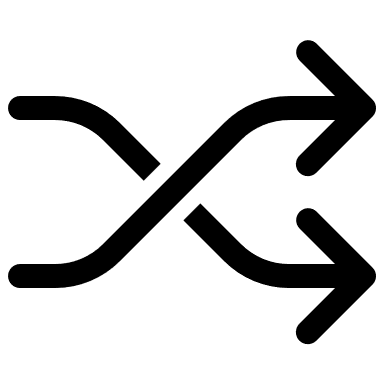 Verwijzing
Toewijzing
Levering
Facturatie
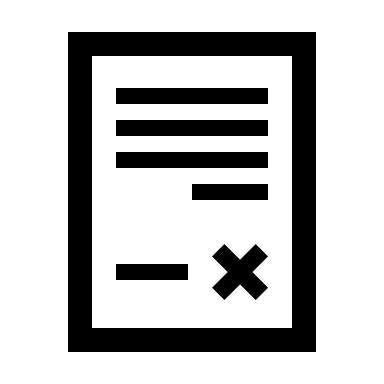 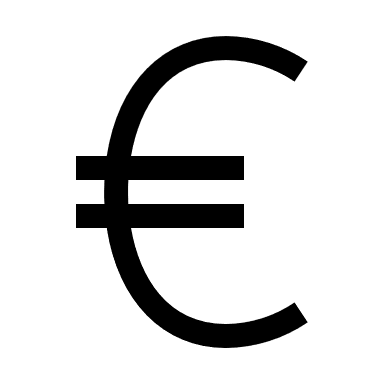 Voordat er zorg geleverd mag worden verstuurt de instelling waar de zorgvragende zich aanmeldt een verzoek om toewijzing aan de gemeente. In de meeste gevallen wordt pas gestart met behandeling na goedkeuring. Op basis van deze verzoeken kan een verplichtingen-administratie worden opgesteld.
Tussen de levering van de zorg en de facturatie zit een vertraging. De mate van vertraging kan verschillen per aanbieder en per periode. Wanneer een prognose  wordt gemaakt op gefactureerde kosten moet rekening worden gehouden nog te ontvangen facturen voor die periode.
4
Bron: it’s public analyse
…welke resulteren in twee informatiebronnen die beiden gebruikt kunnen worden voor prognoses
Generiek overzicht proces zorgverlening
Een verwijzer bepaalt dat iemand specifieke vorm van zorg nodig heeft.

Dit kan bijv. een gemeentelijk team, (huis-)arts, rechter of andere gemandateerde zijn.
De gemeente geeft middels een toewijzing een bevestiging (o.b.v. gemeentelijke verordening). 

Vanaf dit moment mag de zorg geleverd worden.
Na een toewijzing levert een zorgaanbieder de zorg die staat omschreven. 

Wanneer méér of andere zorg nodig is, moet er een nieuwe toewijzing worden afgegeven.
De aanbieders factureren na het leveren van de zorg de kosten.

Vaak zijn er afspraken gemaakt over de facturatietermijn.
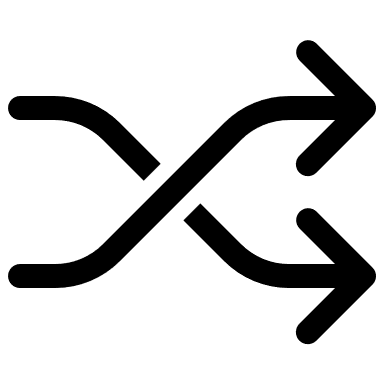 Verwijzing
Toewijzing
Levering
Facturatie
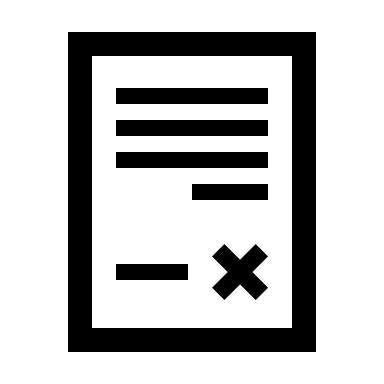 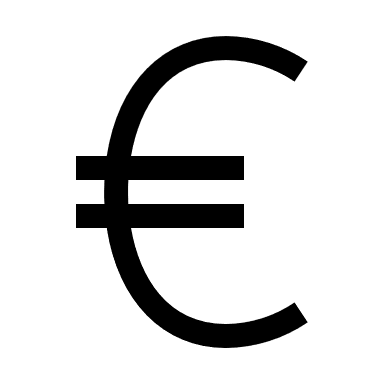 Verplichtingenadministratie
Facturatiegegevens
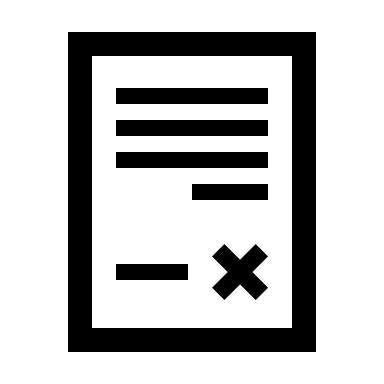 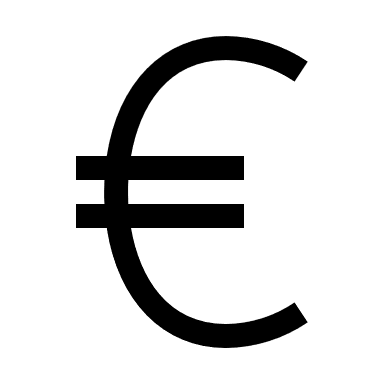 Veel gemeenten maken afspraken met aanbieders om ervoor te zorgen dat er voor geleverde zorg maandelijks wordt gefactureerd. 
In deze gegevens worden dus alleen de kosten voor daadwerkelijk geleverde zorg meegenomen.
Ondanks inzet op snelle facturatie is er nog altijd een vertraging tussen levering en facturatie.
Omdat aanbieders verplicht zijn om een toewijzing aan te vragen voor alle zorg die wordt verstrekt kunnen gemeenten een verplichtingenadministratie ontwikkelen. 
In dit overzicht staat alle zorg die tijdens een periode nog geleverd mag worden, met bijbehorende kosten.
 Het is echter lastig om in te schatten in welke mate en wanneer de toegewezen zorg wordt geleverd. Er kan bijvoorbeeld een beschikking voor een heel jaar worden afgegeven, terwijl er niet een heel jaar zorg nodig is
Daarnaast worden bij aanvragen soms niet de juiste producten en/of eenheden ingevoerd door rigide informatiesystemen.
5
Bron: it’s public analyse
Goede prognose te realiseren aan de hand van basisprognose, correcties voor beleidswijzigingen en een verificatie van gebruikte data
Toelichting
Informatiebron
Onderdelen prognosemethodiek
1
Vergelijking vorig jaar
Door de kosten in het huidige jaar te vergelijken met de gerealiseerde kosten in dezelfde periode van het vorige jaar kan een verwachte kostenontwikkeling worden bepaald. Dit kan aangevuld worden met een analyse van de ontwikkeling van de verplichtingen. Na een vergelijking van deze datapunten kan een onderbouwde prognose worden gemaakt.
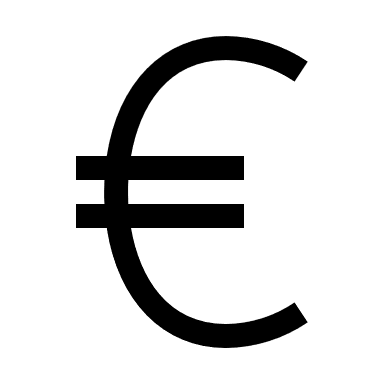 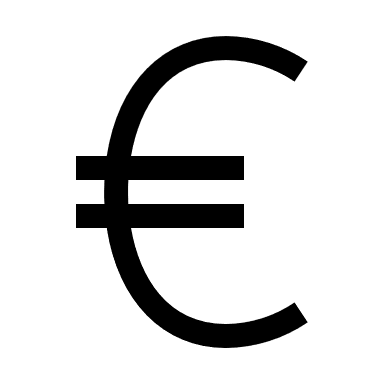 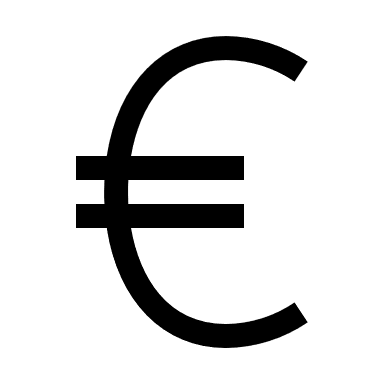 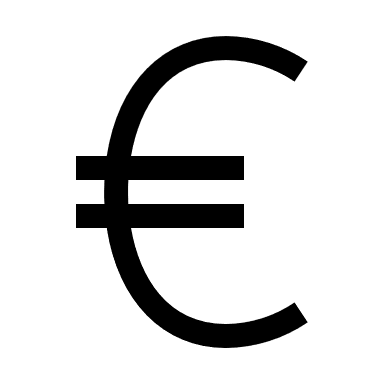 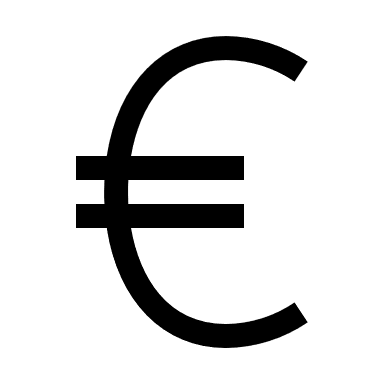 Facturatie
Facturatie
Facturatie
Facturatie
Facturatie
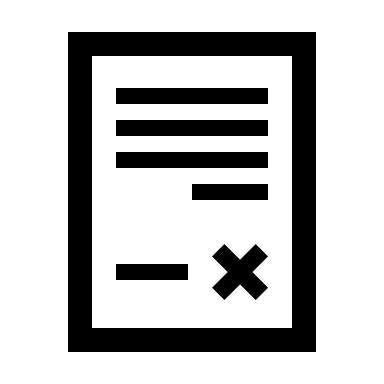 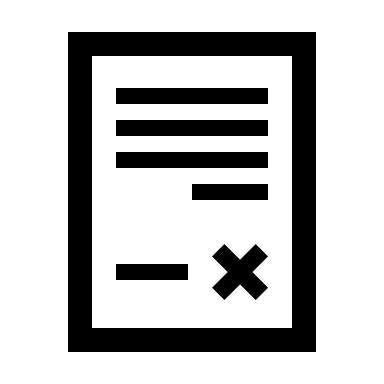 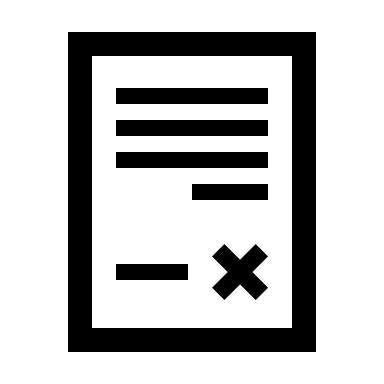 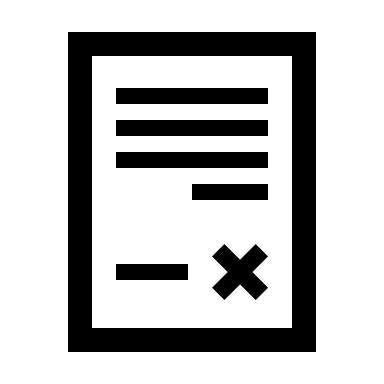 Verplichtingen
Verplichtingen
Verplichtingen
Verplichtingen
2
Te ontvangen facturen
Door gefactureerde kosten op te hogen met verwachte nog te ontvangen facturen wordt een realistischer beeld geschetst van de kosten in het huidige jaar.
Basis onderdelen
3
Bijzonderheden
Door te corrigeren voor bijzonderheden wordt voorkomen dat eenmalige gebeurtenissen mee worden genomen in de prognose. Dit is bijvoorbeeld het geval bij een opnamestop, of tijdens de COVID-19 crisis wanneer sommige types zorg niet geleverd konden worden.
4
Extra groei
Door de historische kostenontwikkeling en de verplichtingenadministratie te analyseren kan worden bepaald of er in de rest van het jaar extra groei wordt verwacht.
5
Duiding beleid
Door de effecten van beleidswijzigingen mee te nemen in de prognose worden de gevolgen van relevante interventies van de gemeente meegenomen. Dit kan zorgen voor een stijging of daling.
Beleids-wijzigingen
6
Verificatie verplichtingen
Door te analyseren of de benutting van de verplichtingen constant is gebleven wordt geverifieerd of de verplichtingenadministratie een goed beeld geeft van de kostenontwikkeling. Daarnaast is het bij kleinere gemeenten noodzakelijk om kostbare trajecten te identificeren omdat deze kunnen leiden tot een aanzienlijke afwijking.
Verificatie
7
Verificatie aanbieders
Door de prognose van de grootste aanbieders te verifiëren met deze aanbieders worden de gefactureerde kosten en de prognose gevalideerd. Hierdoor wordt de kans op een tegenvaller verminderd.
6
Bron: it’s public analyse
Prognose openeinderegeling sociaal domein in zeven stappen (1/7)
Voorbeeldprognose, prognose datum begin juni
Onderdelen prognosemethodiek
1
Vergelijking vorig jaar
+11%
+13%
+14%
+15%
+18%
+11%
+11%
+11%
+11%
+11%
+11%
2021
2
Te ontvangen facturen
Prognose
2020
-5%
1
De gemiddelde kostenstijging van jan-mei 2021 is 11% t.o.v. dezelfde periode in 2020. De verplichtingenadministratie laat eenzelfde stijging zien Dit getal wordt vervolgens gebruikt voor een prognose van de resterende maanden.
4
3
Extra groei
Bijzonderheden
5
Duiding beleid
Totaal verwachte groei 2020-2021
6
Verificatie verplichtingen
11%
7
Verificatie aanbieders
1
1-2
1-3
1-4
1-5
1-6
1-7
Jan
Feb
Mar
Apr
Mei
Jun
Jul
Aug
Sep
Okt
Nov
Dec
7
Bron: it’s public analyse
Prognose openeinderegeling sociaal domein in zeven stappen (2/7)
Voorbeeldprognose, prognose datum begin juni
Onderdelen prognosemethodiek
1
Vergelijking vorig jaar
+20%
+14%
+19%
+18%
+18%
+14%
+14%
+14%
+14%
+14%
+14%
2021
Prognose
2
Te ontvangen facturen
2020
4
Extra groei
-5%
2
Na een correctie voor nog te ontvangen facturen blijkt de stijging gemiddeld 14% te zijn. Dit getal wordt gebruikt voor de prognose van de resterende maanden
3
Bijzonderheden
5
Duiding beleid
Totaal verwachte groei 2020-2021
6
Verificatie verplichtingen
14%
11%
7
Verificatie aanbieders
1
1-2
1-3
1-4
1-5
1-6
1-7
Jan
Feb
Mar
Apr
Mei
Jun
Jul
Aug
Sep
Okt
Nov
Dec
8
Bron: it’s public analyse
Prognose openeinderegeling sociaal domein in zeven stappen (3/7)
Voorbeeldprognose, prognose datum begin juni
Onderdelen prognosemethodiek
1
Vergelijking vorig jaar
Prognose
+20%
+19%
+19%
+18%
+18%
+19%
+19%
+19%
+19%
+19%
+19%
2021
2
Te ontvangen facturen
2020
4
Extra groei
-5%
3
3
Bijzonderheden
In januari zijn er opvallend weinig kosten gemaakt, na verificatie blijkt dit een eenmalige gebeurtenis. Het is dus incorrect om te verwachten dat dit nog een keer gebeurt. Exclusief januari is de gemiddelde stijging 19%. Dit getal wordt gebruikt voor de prognose van de resterende maanden
5
Duiding beleid
Totaal verwachte groei 2020-2021
17%
6
Verificatie verplichtingen
14%
11%
7
Verificatie aanbieders
1
1-2
1-3
1-4
1-5
1-6
1-7
Jan
Feb
Mar
Apr
Mei
Jun
Jul
Aug
Sep
Okt
Nov
Dec
9
Bron: it’s public analyse
Prognose openeinderegeling sociaal domein in zeven stappen (4/7)
Voorbeeldprognose, prognose datum begin juni
Onderdelen prognosemethodiek
1
Vergelijking vorig jaar
Prognose
+20%
+19%
+19%
+18%
+18%
+19%
+21%
+21%
+23%
+23%
+23%
2021
2
Te ontvangen facturen
2020
4
Extra groei
4
-5%
De stijging neemt tussen jan-mei nog steeds toe. Als de prognose wordt gebaseerd op de gemiddelde stijging wordt de groei in de resterende maanden onderschat. Daarom neemt de groei in de prognose toe van 19% tot uiteindelijk 23%
3
Bijzonderheden
5
Duiding beleid
Totaal verwachte groei 2020-2021
19%
17%
6
Verificatie verplichtingen
14%
11%
7
Verificatie aanbieders
1
1-2
1-3
1-4
1-5
1-6
1-7
Jan
Feb
Mar
Apr
Mei
Jun
Jul
Aug
Sep
Okt
Nov
Dec
10
Bron: it’s public analyse
Prognose openeinderegeling sociaal domein in zeven stappen (5/7)
Voorbeeldprognose, prognose datum begin juni
Onderdelen prognosemethodiek
1
Vergelijking vorig jaar
Prognose
+20%
+19%
+19%
+18%
+18%
+19%
+21%
+21%
+23%
+21%
+21%
2021
2
Te ontvangen facturen
2020
4
Extra groei
5
Tot nu toe gaat de prognose uit van gelijkblijvend beleid. Vanuit de beleidsafdeling wordt er echter aangegeven dat een aanpassing in de toegang naar verwachting de groei vermindert. De gevolgen van het ingezette beleid zijn naar verwachting in november zichtbaar. Hierdoor neemt de groei in de laatste maanden af van 23% naar 21%
-5%
3
Bijzonderheden
5
Duiding beleid
Totaal verwachte groei 2020-2021
19%
18%
17%
6
Verificatie verplichtingen
14%
11%
7
Verificatie aanbieders
1
1-2
1-3
1-4
1-5
1-6
1-7
Jan
Feb
Mar
Apr
Mei
Jun
Jul
Aug
Sep
Okt
Nov
Dec
11
Bron: it’s public analyse
Prognose openeinderegeling sociaal domein in zeven stappen (6/7)
Voorbeeldprognose, prognose datum begin juni
Onderdelen prognosemethodiek
1
Vergelijking vorig jaar
Prognose
+20%
+19%
+19%
+18%
+18%
+19%
+21%
+21%
+23%
+21%
+21%
2021
2
Te ontvangen facturen
2020
4
Extra groei
6
-5%
Bij kleinere gemeenten waar individuele casussen een grotere invloed hebben op de totale kosten kan uit een analyse van de verplichtingen blijken dat er een aantal dure trajecten zijn toegewezen. In dat geval moet de prognose aangepast worden. In dit voorbeeld wordt aangenomen dat dit niet het geval is
3
Bijzonderheden
5
Duiding beleid
Totaal verwachte groei 2020-2021
19%
18%
18%
17%
6
Verificatie verplichtingen
14%
11%
7
Verificatie aanbieders
1
1-2
1-3
1-4
1-5
1-6
1-7
Jan
Feb
Mar
Apr
Mei
Jun
Jul
Aug
Sep
Okt
Nov
Dec
12
Bron: it’s public analyse
Prognose openeinderegeling sociaal domein in zeven stappen (7/7)
Voorbeeldprognose, prognose datum begin juni
Onderdelen prognosemethodiek
1
Vergelijking vorig jaar
Prognose
+22%
+22%
+21%
+18%
+21%
+23%
+23%
+25%
+23%
+23%
+20%
2021
2
Te ontvangen facturen
2020
4
Extra groei
-5%
7
Na een verificatie met de grootste aanbieders blijkt dat er drie grote facturen nog niet verstuurd zijn voor de periode maart-mei. Na een analyse blijkt dat dit bedrag ver boven het gehanteerde % missende facturen zit. Hierdoor worden de kosten voor deze maanden opgehoogd, dit werkt ook door in het gemiddelde. Deze neemt toe van 19% naar 21%.
3
Bijzonderheden
5
Duiding beleid
Totaal verwachte groei 2020-2021
20%
19%
18%
18%
17%
6
Verificatie verplichtingen
14%
11%
7
Verificatie aanbieders
1
1-2
1-3
1-4
1-5
1-6
1-7
Jan
Feb
Mar
Apr
Mei
Jun
Jul
Aug
Sep
Okt
Nov
Dec
13
Bron: it’s public analyse
Er dient te worden nagedacht hoe vaak onderdelen van de prognose geactualiseerd worden
Toelichting
Frequentie
Onderdelen prognosemethodiek
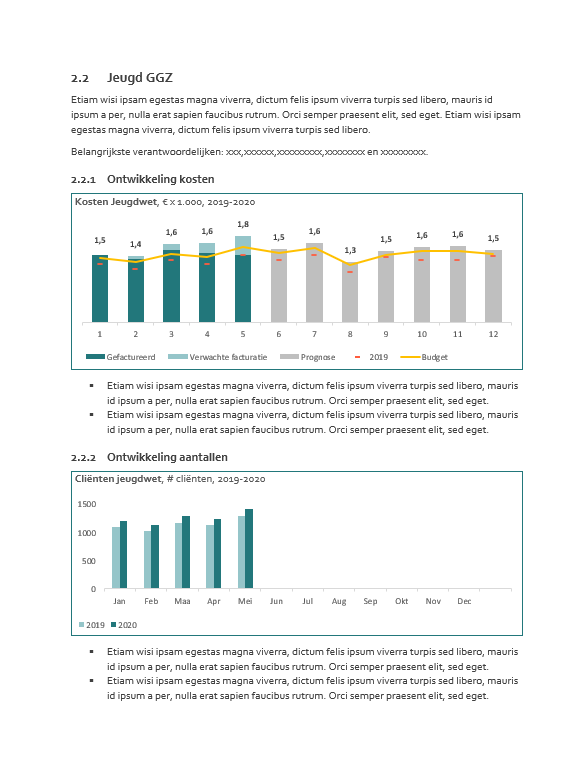 1
Vergelijking vorig jaar
Door maandelijks de ontwikkeling te monitoren worden mogelijke overschrijdingen tijdig gesignaleerd en gecommuniceerd
Maandelijks
2
Te ontvangen facturen
Door elke maand te monitoren of de facturatietermijn constant is blijft de prognose accuraat
Maandelijks
3
Bijzonderheden
Alleen bij grote verklaarbare bijzonderheden is het logisch om een correctie te maken
Alleen bij afwijkend-heden
4
Extra groei
Door elk kwartaal kijken of extra groei wordt verwacht worden trends tijdig meegenomen zonder korte termijn ontwikkelingen te snel mee te nemen
Elk kwartaal
5
Duiding beleid
Door de financiële berekening maandelijks te evalueren met de betrokken beleidsmedewerkers worden relevante interventies meegenomen
Maandelijks
6
Verificatie verplichtingen
Door elke maand de verplichtingen te checken worden trends geverifieerd en mogelijke kostbare trajecten op tijd meegenomen
Maandelijks
Voor communicatie van de prognose is het verstandig om een standaard managementrapportage te ontwikkelen. Bijvoorbeeld met behulp van ons template
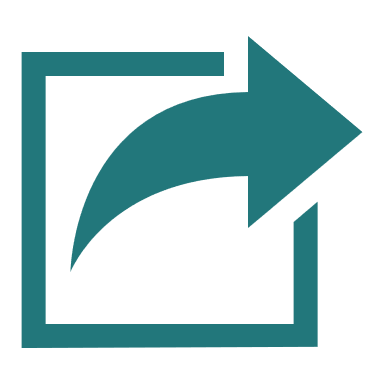 7
Verificatie aanbieders
Door elk half jaar de prognoses te checken bij aanbieders worden de prognoses geverifieerd terwijl er geen grote inzet van aanbieders wordt gevraagd
Halfjaarlijks
14
Bron: it’s public analyse
Kees van der Meeren (kees.vandermeeren@itspublic.nl)
Hugo den Breejen (hugo.denbreejen@itspublic.nl)
Jan Willem Moesker (janwillem.moesker@itspublic.nl)
Voorkant foto groot: Gabrielle Cepella, CCO
15